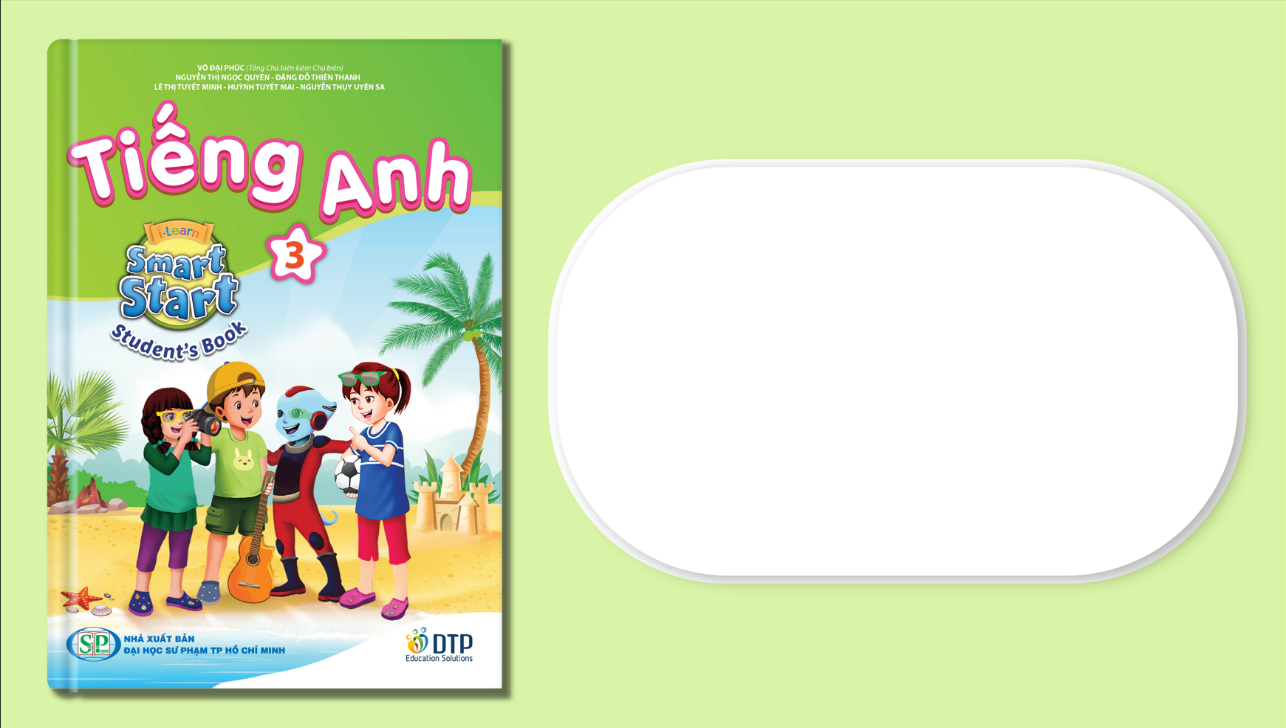 Unit 5: Sports and hobbies
Lesson 2.3
Page 72
Vocabulary Review
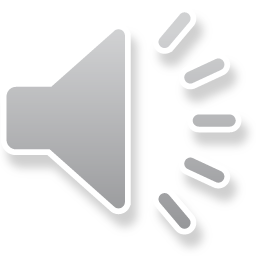 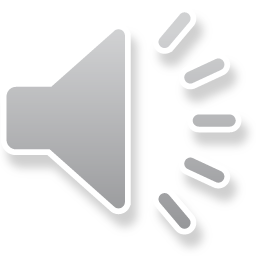 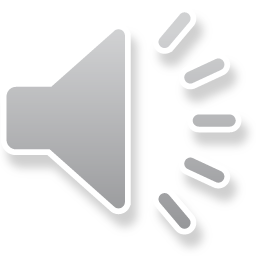 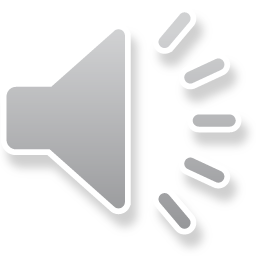 Choose a number and fill in the blank.
3
1
c_tching
thr_w_ng
o
a
i
4
2
_itting
k_c_ing
i   k
h
Click here to show answers.
1
2
3
4
Click on each word to hear the sound.
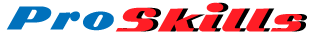 It’s time to learn …
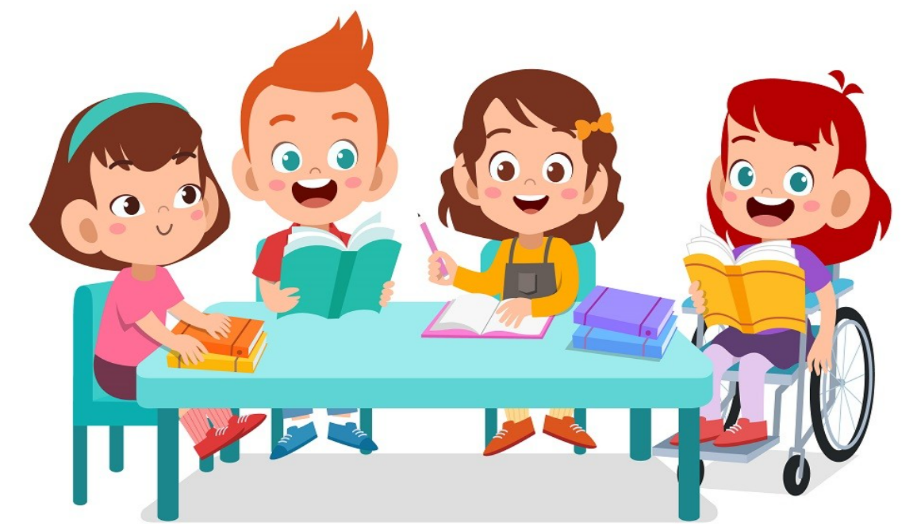 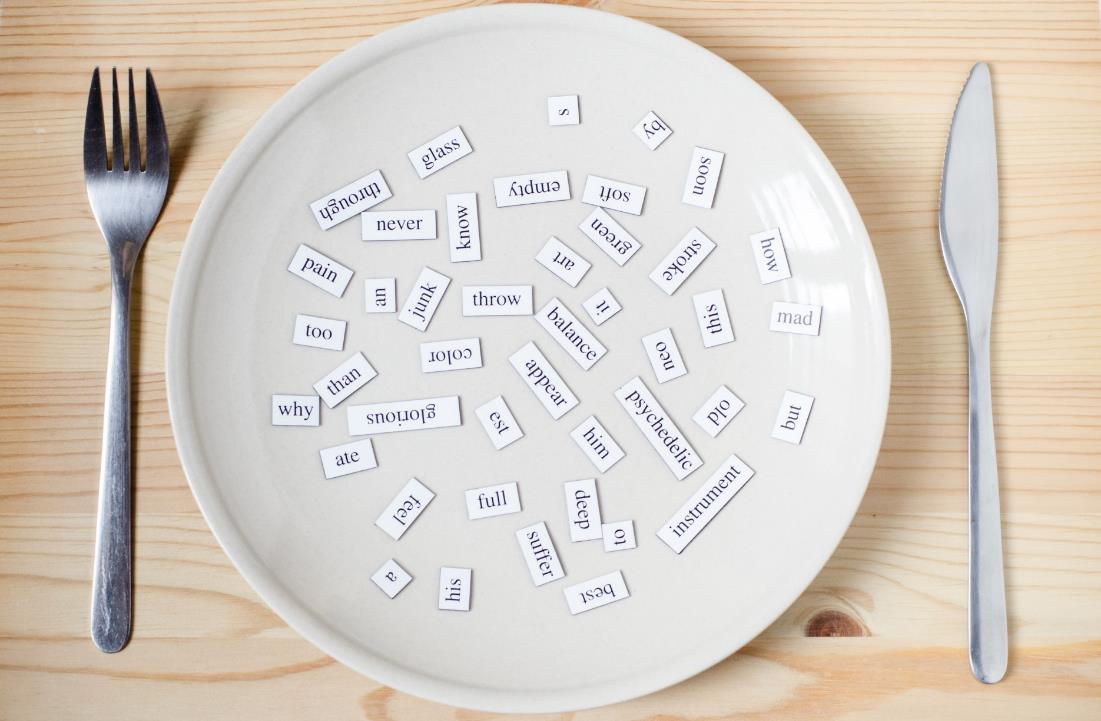 Phonics
/θ/
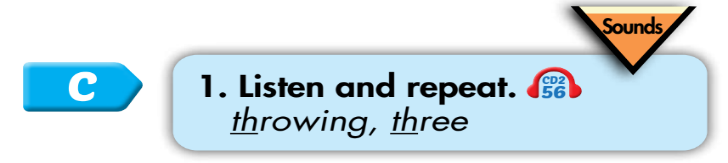 /θ/
three
throwing
Click on each word to hear the sound.
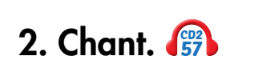 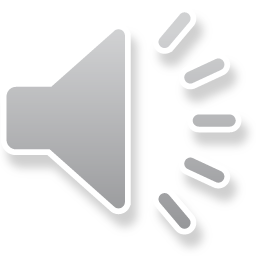 / θ /, / θ /, / θ /,
/ θ /, / θ /, / θ /,
throwing, three,
/ θ /, / θ /, / θ /
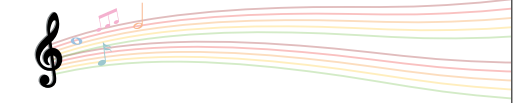 Click to follow the lyrics.
[Speaker Notes: GV click lần 1 để follow lyric 1
Gv click lần 2 để follow lyric 2]
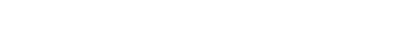 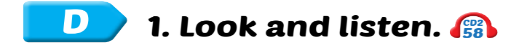 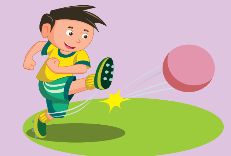 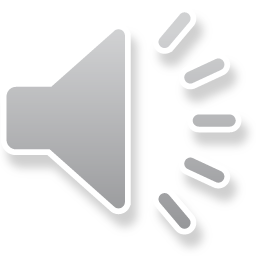 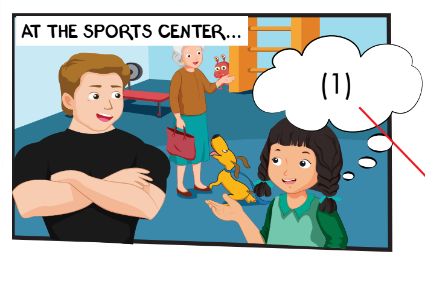 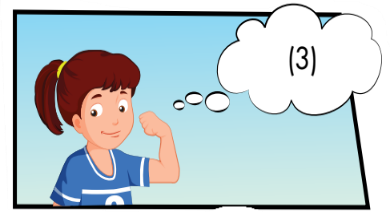 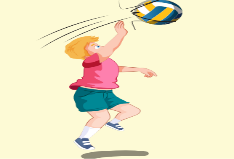 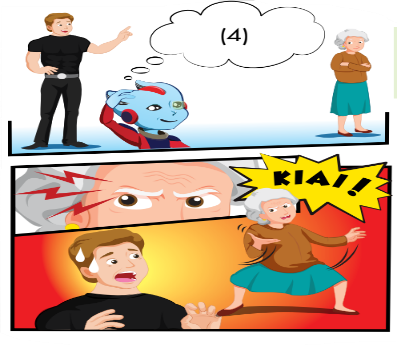 Who can you see?
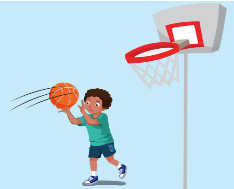 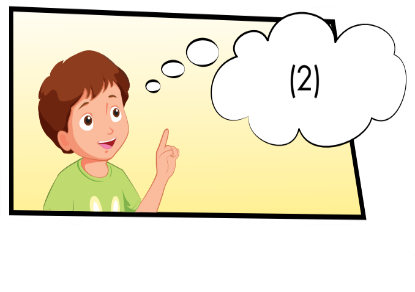 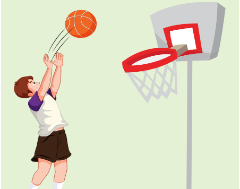 How does the man feel?
What actions can you see?
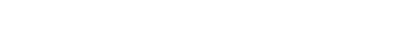 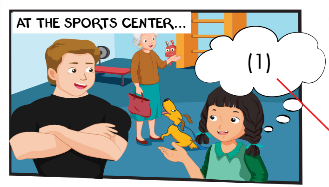 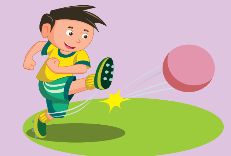 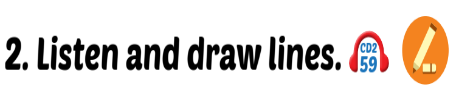 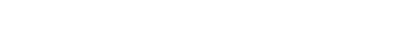 kicking, soccer
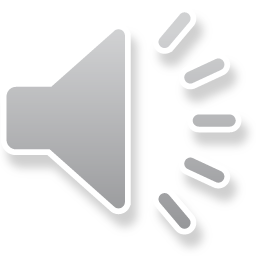 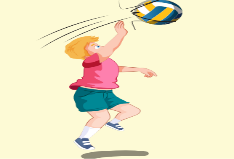 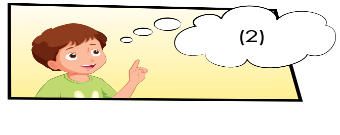 hitting balls, volleyball
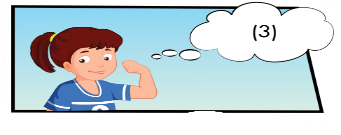 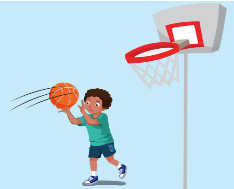 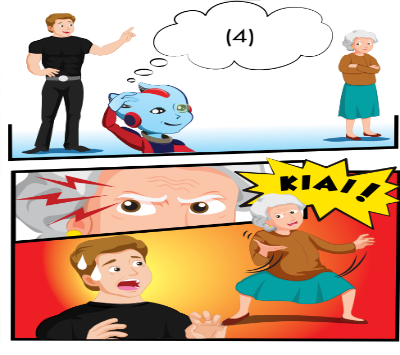 catching, basketball
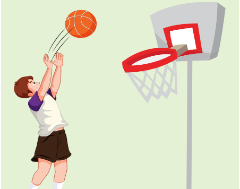 throwing, basketball
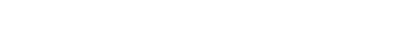 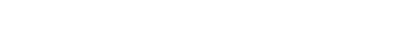 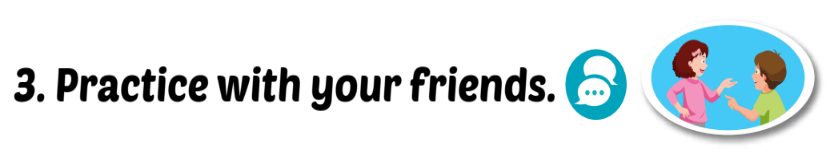 James: What are you good at, Mai?Mai: I’m good atJames: Good. You can play with the            team.
1
kicking.
soccer
James: What are you good at, Tom?Tom: I’m good at James: OK.                for you.
2
catching.
Basketball
James: What about you, Lucy?Lucy: I’m good at                   .See?James: Lucy, the                team.
hitting balls
3
volleyball
James: Alfie, what are you good at?Alfie: I’m good at                   balls.James: Good.                     team.OK, Grandma? What are you good at?Grandma: I’m good at doing this! Kiai!Children: Wow!
throwing
Basketball
4
Click on the number to hear the sound
Extra Structure:
Yes, I am
Are you good at _____?
No, I’m not
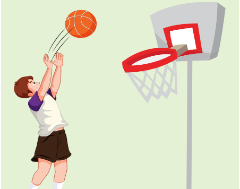 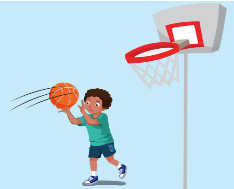 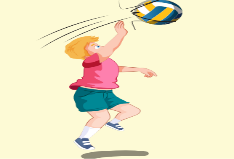 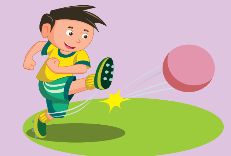 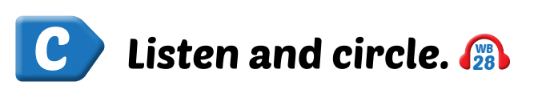 WB, page 51.
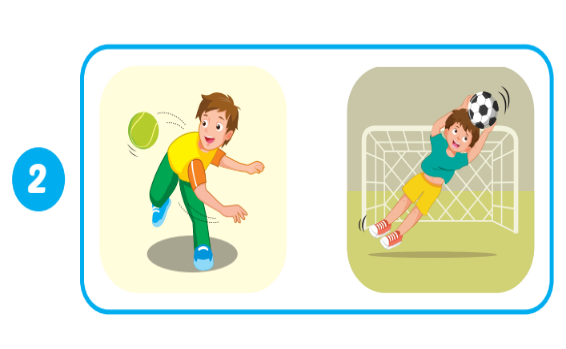 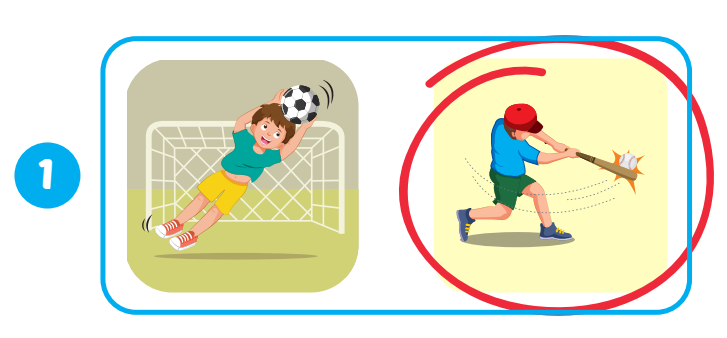 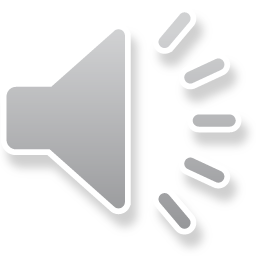 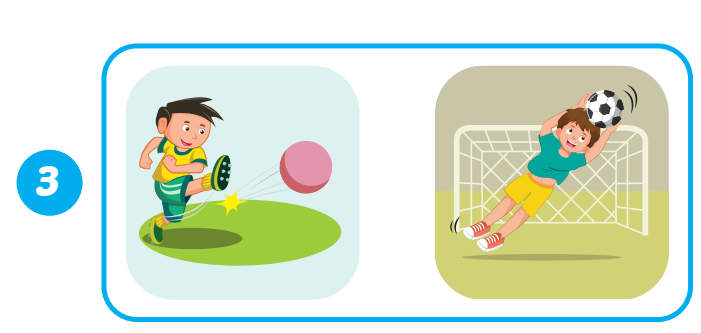 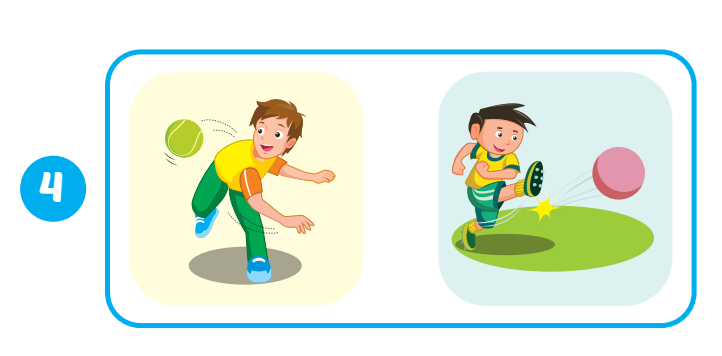 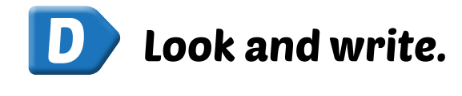 WB, page 51
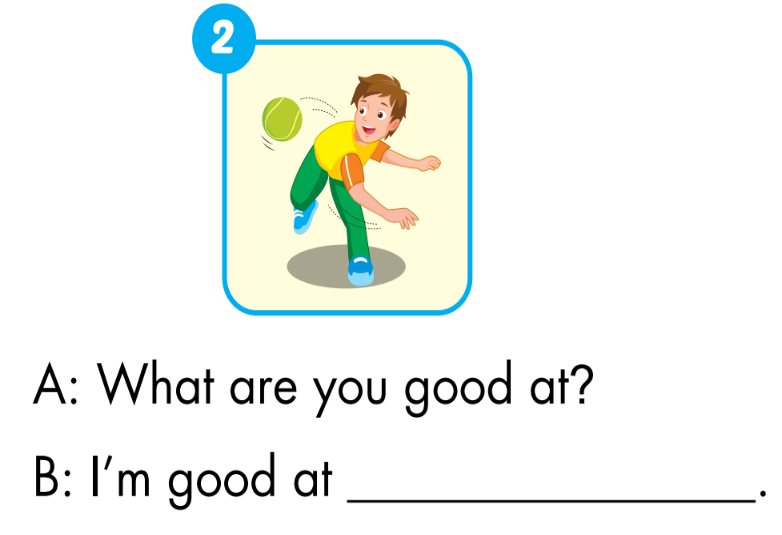 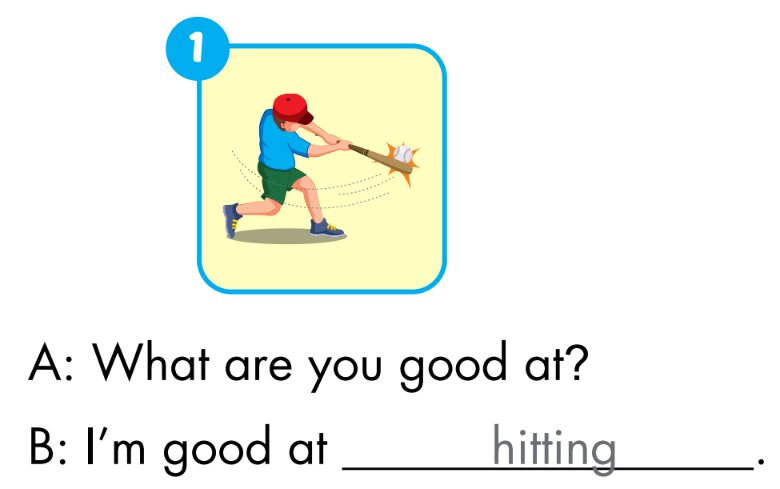 throwing
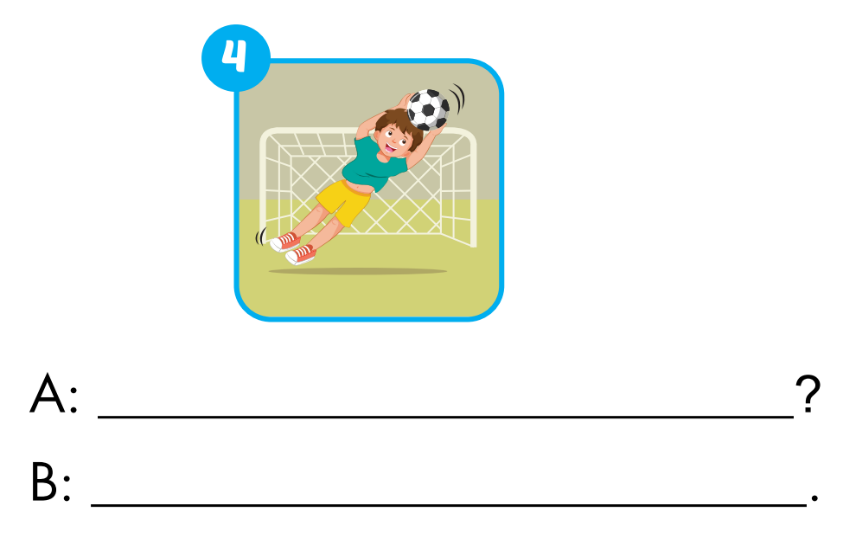 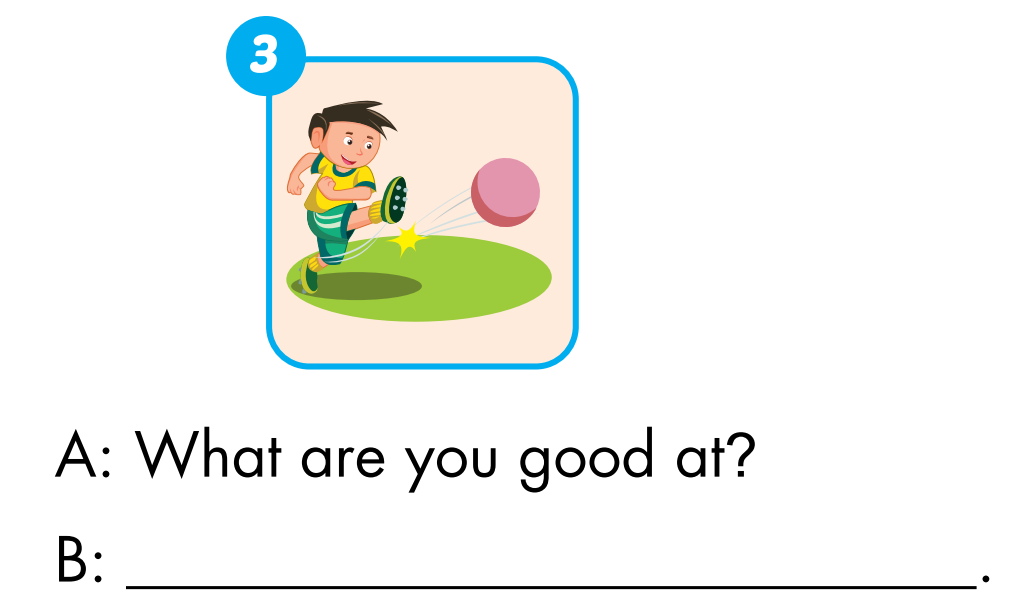 What are you good at
I'm good at kicking.
I'm good at catching
Today’s lesson
Phonics
/θ/
Structures/ Sentence patterns
What are you good at?
- I’m good at…